Overview Of TV Tuner And Remote Control Logo Programs
Ed Keith, Test Lead
Mathew Bockus, Program Manager
Microsoft Corporation
Logo Types
System
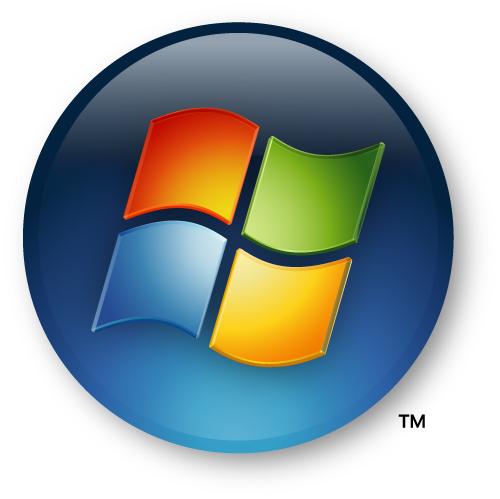 OEM
Device
Retail
Windows update
Why Logo Your TV Solution?
Lower your support costs
Increase end user satisfaction
A retail card works out of the box
Logos help grow the ecosystem and increase its health
869 tuner and remote logos granted since January 2006!
LogopointA means to jointly develop standards
Ideas are generated
New requirements are published
Feedback from industry is reviewed weekly
Preview content is implemented and shipped
Logoable Broadcast Standards
Available now
ATSC
DVB-C
NTSC_M_J
ISDB-S
Added to next Logo Kit
DVB-T
DVB-S
PAL
QAM
ISDB-T
SECAM
NTSC
New Preview Content
Jointly developed with partners
In the next release of the Windows Logo Kit
Includes
PBDA
Resume from hibernate
Uptime
Multiple channel changes
Hybrid and combo implementation and runtime
Device surprise-removal
Tuner Logo TroubleshootingNew tools for the logo kit
MCDiag
Collects all logs in one file
Windows update download
Driver installation
TV tuner pipeline diagnostics
Rich system snapshot
Devices installed
Automated Windows TV test suite
Enable partners to reproduce issues found at Microsoft
Allow partners to supplement their existing test suites
Remote Control And IR Receiver Logo Updates
Mathew Bockus
Program Manager
Microsoft Corporation
Focus Of Logo ChangesLogo updates
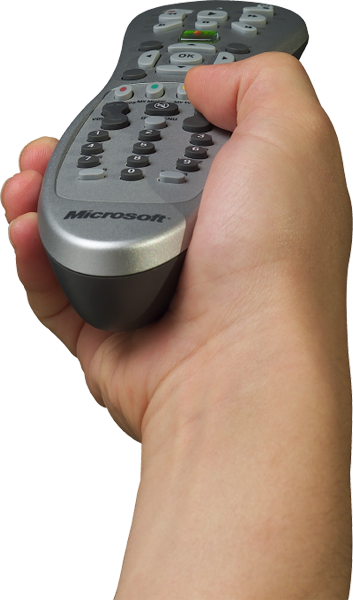 Addressing worldwide needs
Driver robustness
Improve usability for consumers
Maintain backwards compatibility
Remote ControlLogo updates
No new requirements but more options
Microsoft SMK Quatro Pulse (QP) IR protocol
Button labeling
New optional buttons
How TV standards affect remote design
Remote Control Test updates
No change in how tests are run
Fixed self test for troubleshooting
Now reports remote control protocol type
Added QP support
IR ReceiverLogo updates
New requirements 
Support the version 2 Device Driver Interface (DDI)
Wake from both Microsoft RC6 and Microsoft SMK QP IR protocols
One emitter per analog tuner
Optional updates
No IR emitter required on laptops
Additional non-consumer IR(HID) code support
IR ReceiverTest updates
Version 2 DDI support
Windows 7 logo must be v2 capable devices
Tests are based on reported capabilities instead of device type
Support for Microsoft SMK QP Protocol
Device reliability tests
Test execution improvements
Receiver Logo Troubleshooting
Logo’ed device to use as control device
Strong IR emitter
Placement of IR emitter
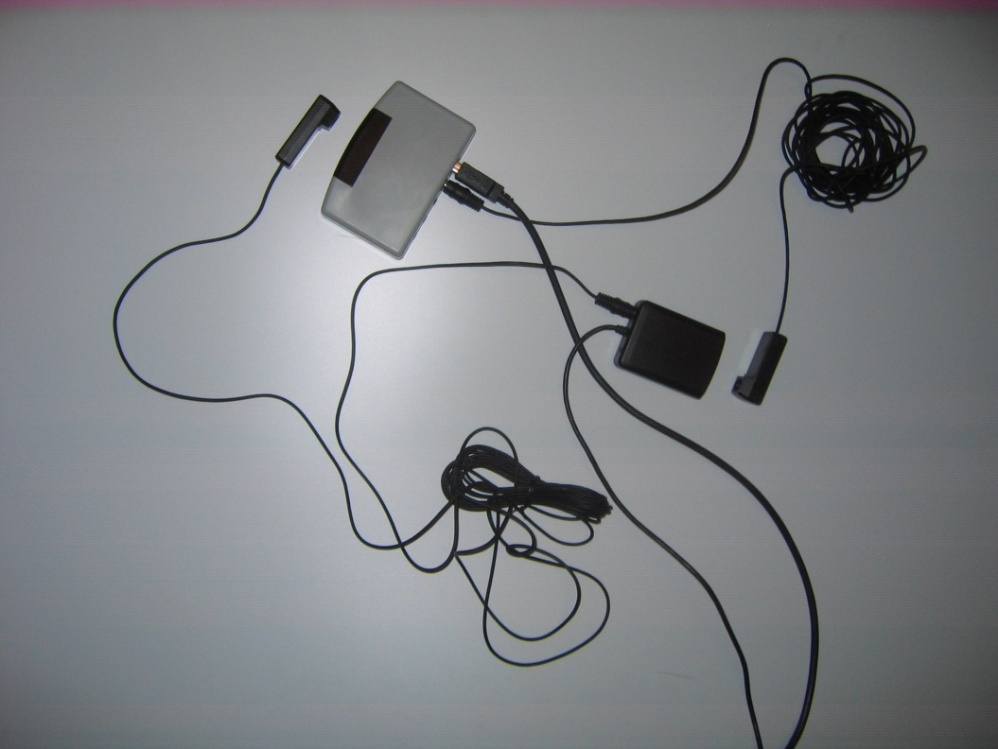 Remote Control/Receiver Documentation
One document!
The Windows Media Center remote control and receiver-transceiver specification
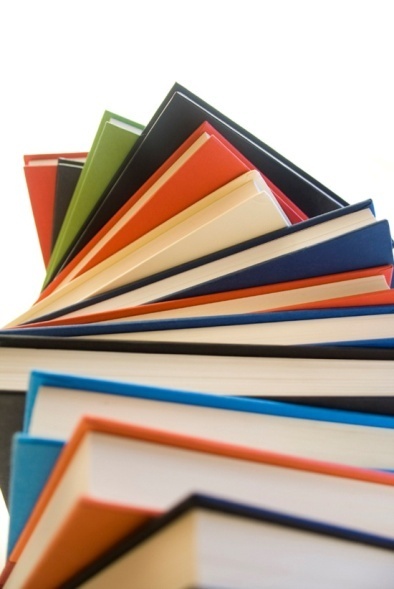 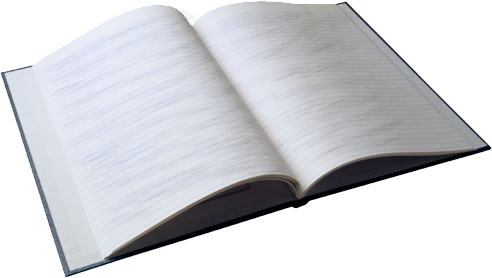 Call To Action
Participate in logo requirement definitions
Expand the ecosystem
Logo devices and post to Windows update
Start building v2 IR receivers
Additional Resources
Logo resources
Review and comment on requirements
http://www.microsoft.com/whdc/winlogo/hwrequirements.mspx
Download and run the logo tools
http://www.microsoft.com/whdc/winlogo/default.mspx
WinQual - Submit device for logo and post on Windows update
https://www.winqual.microsoft.com 
Related sessions
COR-T519:  Windows Logo Program Update
COR-T520:  Windows Logo Program Tools:  Overview and Directions
COR-T526:  Improving Driver Quality Through Testing
Additional Resources
Today’s related sessions
GRA-T601 (9:45 AM):  Perspectives on the Windows TV Tuners Ecosystem
GRA-T598 (11:00 AM):  Protected Broadcast Driver Architecture in Windows 7
GRA-C665 (1:00 PM):  Windows Media Center Chalk Talk with the Experts
GRA-T600 (2:30 PM):  Overview of TV Tuners & Remotes Logo Program
Web resources
Specifications, white papers, developer toolkits, and other information http://www.microsoft.com/whdc/device/broadcast/bda/default.mspx
Windows media for professionalshttp://www.microsoft.com/windows/windowsmedia/forpros/default.mspx
Please Complete A Session Evaluation FormYour input is important!
Visit the WinHEC CommNet and complete a Session Evaluation for this session and be entered to win one of 150 Maxtor® BlackArmor™ 160GB External Hard Drives50 drives will be given away daily!





http://www.winhec2008.com
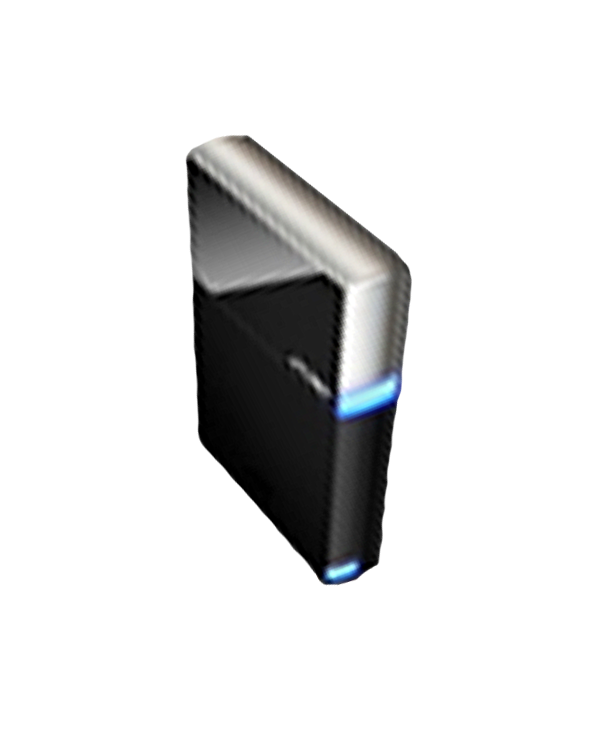 BlackArmor Hard Drives provided by:
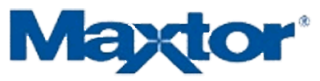 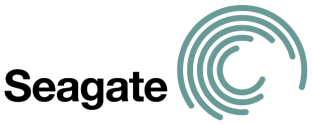 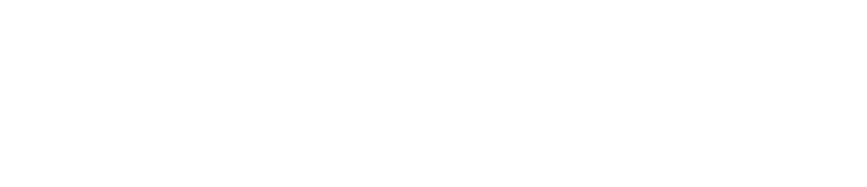 © 2008 Microsoft Corporation. All rights reserved. Microsoft, Windows, Windows Vista and other product names are or may be registered trademarks and/or trademarks in the U.S. and/or other countries.
The information herein is for informational purposes only and represents the current view of Microsoft Corporation as of the date of this presentation.  Because Microsoft must respond to changing market conditions, it should not be interpreted to be a commitment on the part of Microsoft, and Microsoft cannot guarantee the accuracy of any information provided after the date of this presentation.  MICROSOFT MAKES NO WARRANTIES, EXPRESS, IMPLIED OR STATUTORY, AS TO THE INFORMATION IN THIS PRESENTATION.
Logopoint IDs
Available now
Added to next Logo Kit
Stream-0060
Stream-0061
Stream-0062
Stream-0063
Stream-0064
Stream-0065
Stream-0066
Stream-0067
Stream-0068
Stream-0069
Stream-0070
Stream-0071
Stream-0072
Stream-0073
Stream-0074
Stream-0076
Stream-0077
Stream-0078
Stream-0079
Stream-0080
Stream-0081
Stream-0010
Stream-0011
Stream-0012
Stream-0014
Stream-0015
Stream-0016
Stream-0017
Stream-0021
Stream-0024
Stream-0025
Stream-0028
Stream-0029
Stream-0056
Stream-0057
Tuners
Remotes
and
receivers
Input-0006
Input-0007
SysFund-0042
Input-0045